РАЗВИТИЕ СТАБИЛИЗАЦИОННОГО ФОНДА
Выполнили:
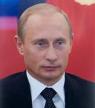 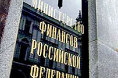 Стабилизационный фонд Российской Федерации - часть средств федерального бюджета, образующаяся за счет превышения цены на нефть над базовой ценой на нефть, подлежащая обособленному учету, управлению и использованию в целях обеспечения сбалансированности федерального бюджета при снижении цены на нефть ниже базовой.
(Согласно БК РФ, ст. 96.1)
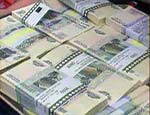 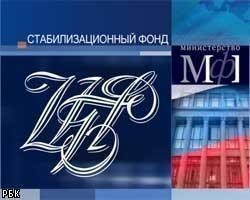 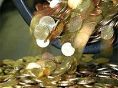 Стабилизационный фонд Российской Федерации, основанный 1 января 2004 года, является частью федерального бюджета. 
Фонд призван обеспечивать сбалансированность федерального бюджета при снижении цены на нефть ниже базовой (установлена с 1 января 2006 года на уровне 27 долларов США за баррель сорта Юралс (Urals); первоначально “цена отсечения” была установлена на уровне $20 за баррель).
Фонд способствует стабильности экономического развития страны, является одним из основных инструментов связывания излишней ликвидности, уменьшает инфляционное давление, снижает зависимость национальной экономики от неблагоприятных колебаний поступлений от экспорта сырьевых товаров.
Стабилизационный фонд РФ перед разделением
Совокупный объем Стабилизационного фонда РФ на 1 января 2008 года составил 3 трлн. 849,11 млрд. руб., что эквивалентно 156,81 млрд. долларов США (по данным Министерства финансов РФ). 
Более детально, денежные активы (monetary assets) Стабилизационного фонда состоят: 66,85 млрд. долл. США (USD), 59,95 млрд. евро (EUR) и 7,7 млрд. фунтов стерлингов Великобритании (GBP). Изначально закладывались следующие пропорции между мировыми валютами: USD - 45%, EUR - 45% и GBP - 10%.
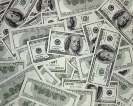 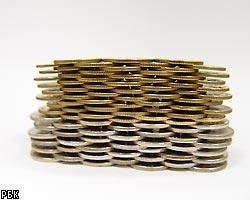 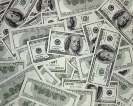 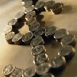 Средства Стабилизационного фонда Российской Федерации могут быть использованы:
2005 г.
на покрытие дефицита бюджета Пенсионного фонда Российской Федерации в ходе его исполнения; 
на погашение государственного внешнего долга Российской Федерации.


(ФЕДЕРАЛЬНЫЙ ЗАКОН «О ФЕДЕРАЛЬНОМ БЮДЖЕТЕ НА 2005 ГОД» от   23 декабря 2004 года   №173-ФЗ Статья 3)
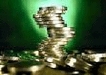 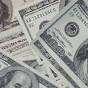 2006 г.
Средства Стабилизационного фонда сверх базового объема должны направляться исключительно на замещение  источников  внешнего финансирования дефицита бюджета и (или) досрочное погашение государственного внешнего долга.
        (БЮДЖЕТНОЕ ПОСЛАНИЕ ПРЕЗИДЕНТА РОССИЙСКОЙ ФЕДЕРАЦИИ ФЕДЕРАЛЬНОМУ СОБРАНИЮ РОССИЙСКОЙ ФЕДЕРАЦИИ «О БЮДЖЕТНОЙ ПОЛИТИКЕ В 2007 ГОДУ» от 30 мая 2006 года)
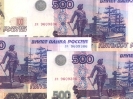 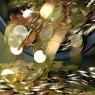 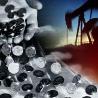 2007 г.
имущественного взноса Российской Федерации в уставный капитал государственной корпорации "Банк развития и внешнеэкономической деятельности (Внешэкономбанк)" в сумме 180 000 000,0 тыс. рублей; 
имущественного взноса Российской Федерации в государственную корпорацию "Российская корпорация нанотехнологий" в сумме 30 000 000,0 тыс. рублей;
формирования Инвестиционного фонда Российской Федерации в сумме              90 000 000,0 тыс. рублей. 
(ФЕДЕРАЛЬНЫЙ ЗАКОН «О ФЕДЕРАЛЬНОМ БЮДЖЕТЕ НА 2007 ГОД» от 19 декабря 2006 года №238-ФЗ)
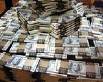 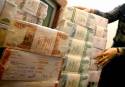 Доходность Стабфонда
Расчетная доходность Стабфонда с начала операций по его размещению (с 24 июля 2006г.), взвешенная в соответствии с его валютной структурой, составила 10,75% годовых в долларах США. 
Расчетная доходность от размещения средств Стабфонда на счете в долларах составила 6,23% годовых, на счете в евро - 3,62% годовых, на счете в фунтах стерлингов - 5,52% годовых. Курсовая разница от переоценки остатков средств на данных счетах с 15 декабря 2007г. по 31 января 2008г. составила 2,53 млрд. руб. 
При этом расчетная сумма дохода от размещения средств фонда с 15 декабря 2007г. по 30 января 2008г. составила 1,17 млрд. долл., что эквивалентно 28,63 млрд. руб. Как отметил П.Казакевич, данные средства будут перечислены в Резервный фонд.
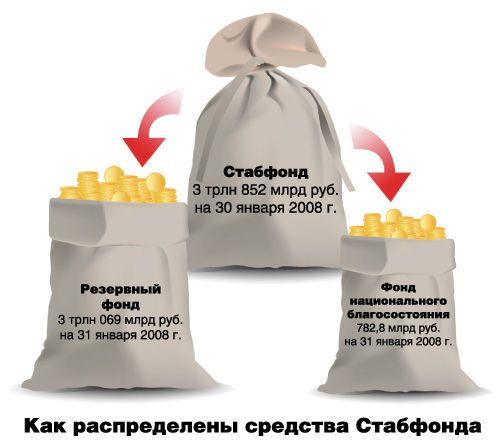 Резервный фонд
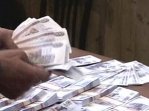 Резервный фонд представляет собой часть средств федерального бюджета, подлежащих обособленному учету и управлению в целях осуществления нефтегазового трансферта в случае недостаточности нефтегазовых доходов для финансового обеспечения указанного трансферта. 
Федеральным законом о федеральном бюджете устанавливается нормативная величина Резервного фонда в абсолютном размере, определенном исходя из 10 процентов прогнозируемого на соответствующий финансовый год объема валового внутреннего продукта.
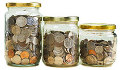 Резервный фонд формируется за счет:
нефтегазовых доходов федерального бюджета в объеме, превышающем утвержденную на соответствующий финансовый год величину нефтегазового трансферта при условии, что накопленный объем Резервного фонда не превышает его нормативной величины;
доходов от управления средствами Резервного фонда. 
(статья 96.9 БК РФ)
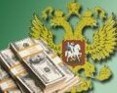 Фонд будущих поколений
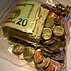 Фонд будущих поколений представляет собой часть средств федерального бюджета, подлежащих обособленному учету и управлению в целях обеспечения софинансирования добровольных пенсионных накоплений граждан Российской Федерации, а также обеспечения сбалансированности (покрытия дефицита) бюджета Пенсионного фонда Российской Федерации.
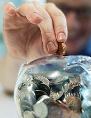 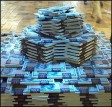 Фонд будущих поколений формируется за счет:
нефтегазовых доходов федерального бюджета в объеме, превышающем утвержденный на соответствующий финансовый год объем нефтегазового трансферта, в случае, если накопленный объем средств Резервного фонда достигает (превышает) его нормативную величину;
доходов от управления средствами Фонда национального благосостояния.
(статья 96.10 БК РФ)
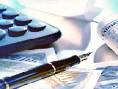 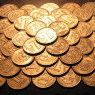 Что делать со Стабфондом?(по мнению взрослого населения РФ)
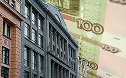 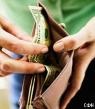 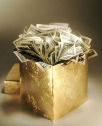 Мнение экспертов и политиков
Губернатор Санкт-Петербурга Валентина Матвиенко: «Определенную часть cтабфонда можно и нужно направлять в экономику страны: в инженерную инфраструктуру, в развитие дорог, в создание новых производственных мощностей с современными наукоемкими технологиями». По ее мнению, часть средств cтабфонда надо сосредоточить на двух-трех конкурентоспособных отраслях промышленности. 
Глава думского комитета по экологии Владимир Грачев: «Вложив сегодня часть средств cтабфонда не в облигации или акции иностранных эмитентов, а в импорт передовых промышленных технологий, мы могли бы не просто компенсировать износ промышленных фондов, но и создать принципиально иной качественный задел для устойчивого экономического роста на долгосрочную перспективу»
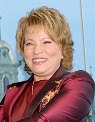 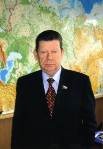 Владимир Жириновский, лидер ЛДПР: «. Они могли бы быть использованы в любой сфере. Например, дороги или жилье. Вложите деньги в уставные капиталы всех наших банков, чтобы они могли выдавать кредиты под низкие проценты и на более длительный срок. Бросьте свободные средства на модернизацию промышленности, науки, образования. Развитие геологоразведки даст возможность еще больше увеличить российские запасы нефти и газа, а даже когда они иссякнут, у нас будет возможность вложиться в ядерные технологии и космическую программу, которая позволит поставлять ресурсы с других планет». 
Михаил Фрадков: «Нет у нас знаний. Я не могу найти в правительстве чиновников, которые доподлинно, незаинтересовано, определили бы те точки, в которых можно использовать эти средства безболезненно и с эффективностью. Ищем в регионах, ищем в бизнесе, ищем между, но пока не можем найти».
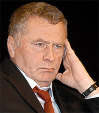 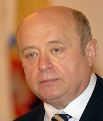 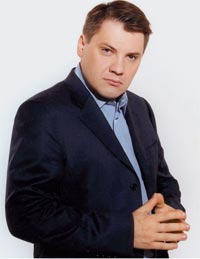 Антон Баков, руководитель избирательного штаба СПС, депутат ГД: «Мы предлагаем: не позднее 1 января 2008 года распределить средства Стабилизационного фонда по именным пенсионным счетам ВСЕХ граждан России. А вместо него запустить иные антиинфляционные механизмы, прежде всего — реальный общественный и государственный контроль за монополиями и их ценами». 
Жуков: «Сохранить эту "подушку безопасности" в целости и сохранности необходимо, потому что именно она позволяет нам более или менее спокойно наблюдать за изменениями нефтяных и газовых цен на мировых рынках и планировать свое будущее».
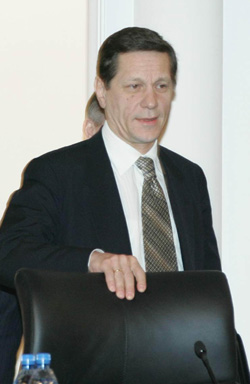